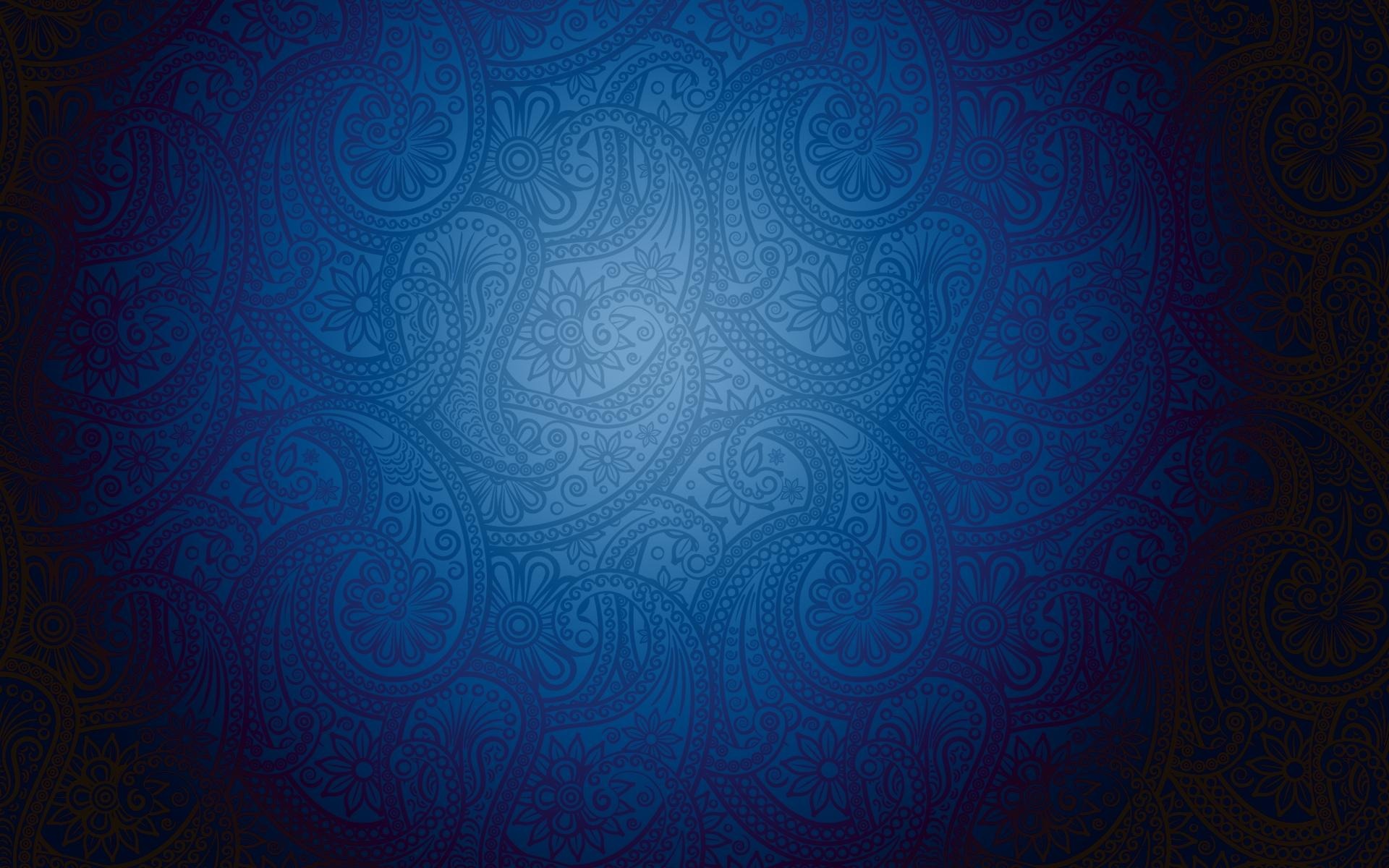 Верховинська ЗОШ І-ІІІ ступенів
Гуцульська кухня
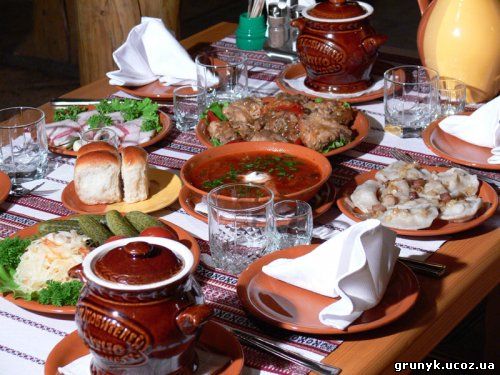 Підготувала:
Уршеджук Ю.І.
Верховина 2013
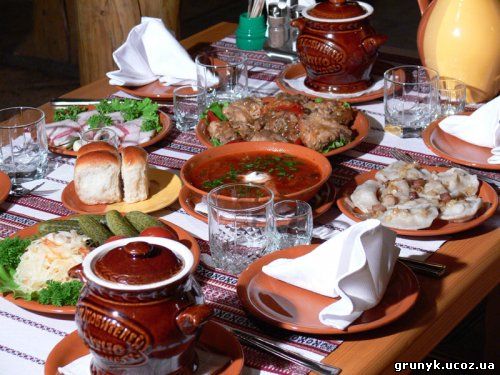 Гуцульська кухня —
це така ж культурна спадщина українського народу, як мова, література, мистецтво, це неоціненний здобуток, яким можна пишатися, який не слід забувати.
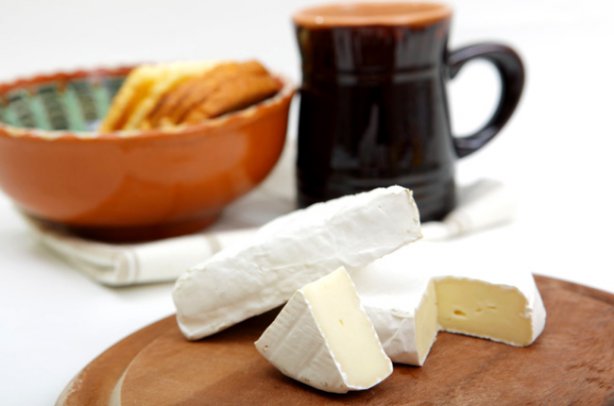 Гуцульська кухня створювалась протягом багатьох віків, тому вона в певній мірі відбиває не тільки історичний розвиток українського народу а й звичаї, традиції та культуру.
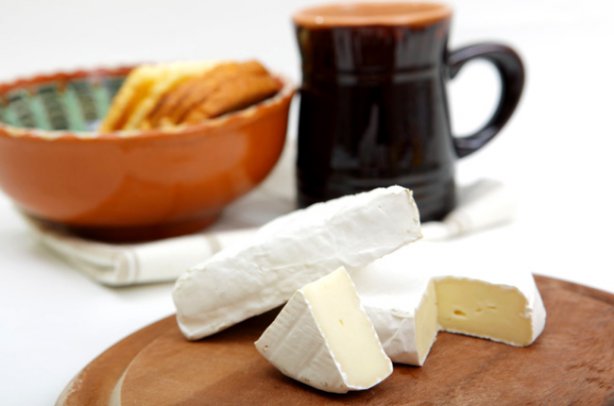 Гуцульська кухня, як і багато відомих кухонь світу, відрізняється своєю самобутністю і своєрідністю. 
У рецептах, яких налічується більше 5 тисяч, з легкістю поєднуються такі продукти, як буряк, свиняче сало, пшеничне борошно.
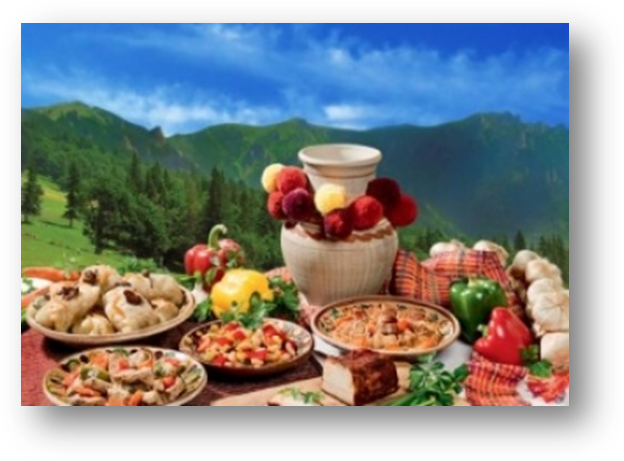 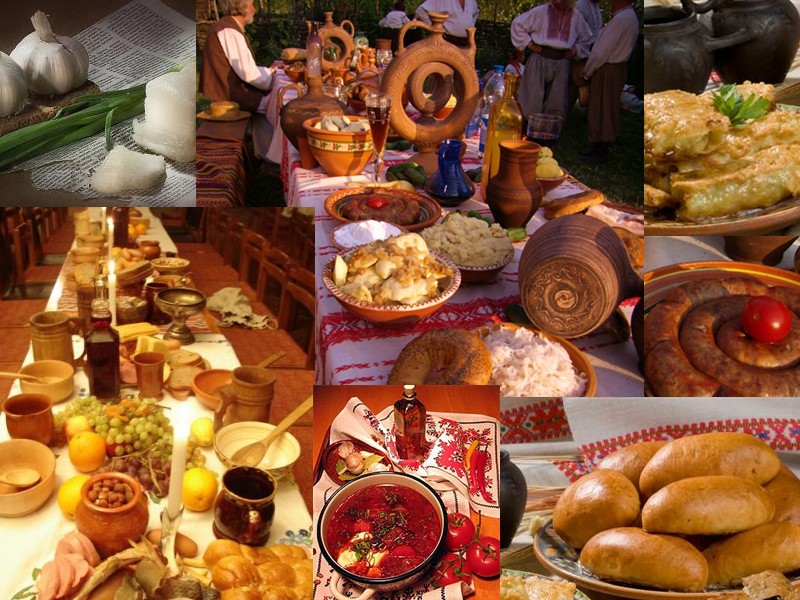 Своєрідність гуцульської ї кухні виражається:
по-перше у використанні таких продуктів, як свинина, сало, буряк, пшеничне борошно;
   
по-друге у технології приготування їжі. Це теплова обробка великої кількості продуктів на фоні одного основного і визначального
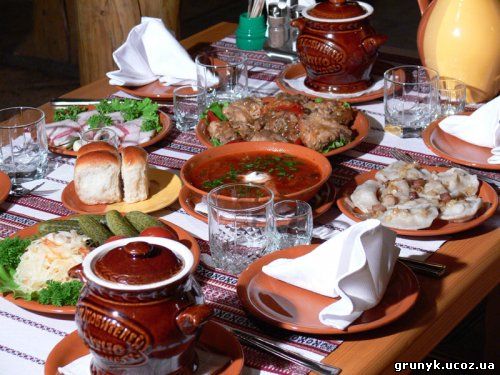 Вона давно одержала поширення далеко за межами України
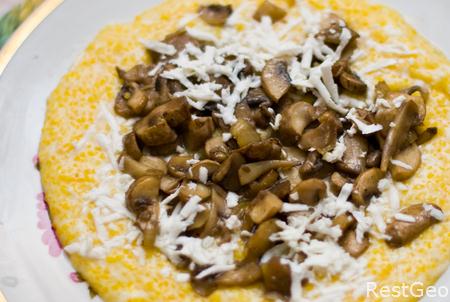 Рецепт кулеші із грибами
1. Гриби мілко порізати і смажити до готовності на маленькому вогні. Додати солі і меленного чорного перцю.
2.Молоко довести до кипіння. Додати щіпку цукру і солі. З сіллю не переборщити, враховуючи, що бринза досить солона.
3.Всипати в молоко тонкою струєю (принцип готування манки) кукурудзяну крупу. Крупа повинна бути дрібного помолу.
4.Постійно помішуючи варити до загустіння на маленькому вогні. Якщо потрібно, можна додати трохи води. Приблизний час варіння 10-15 хвилин. Вимкнути вогонь. Додати вершкового масла і накрити кришкою.
5.Викласти банош у горнятко.
інгредієнти:

- Кукурудзяна крупа - 200 г
- Вершки 10% - 1 пачка
- Печериці - 100 г
- Куряче філе - 150 г
- Оливкова олія - ​​2 ст. ложки
- Суміш трав - 1 ст. ложка
- Сіль за смаком.
6.Засипати бринзою. І зверху викласти смажені гриби.